Water Dispenser कसा बनवणार ?
साहित्य
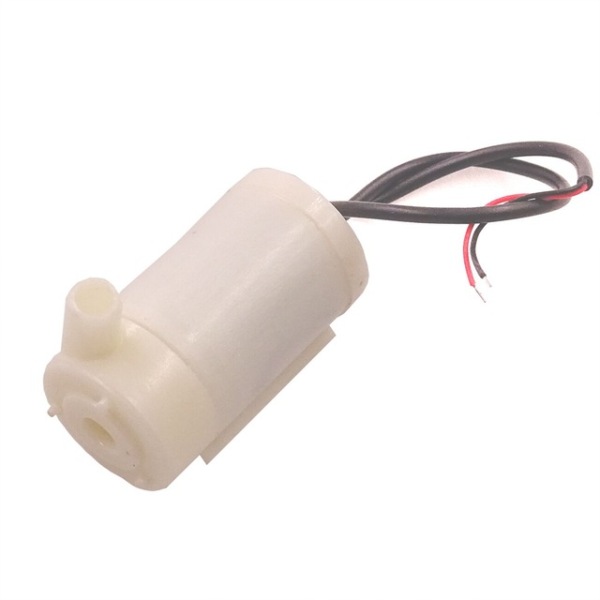 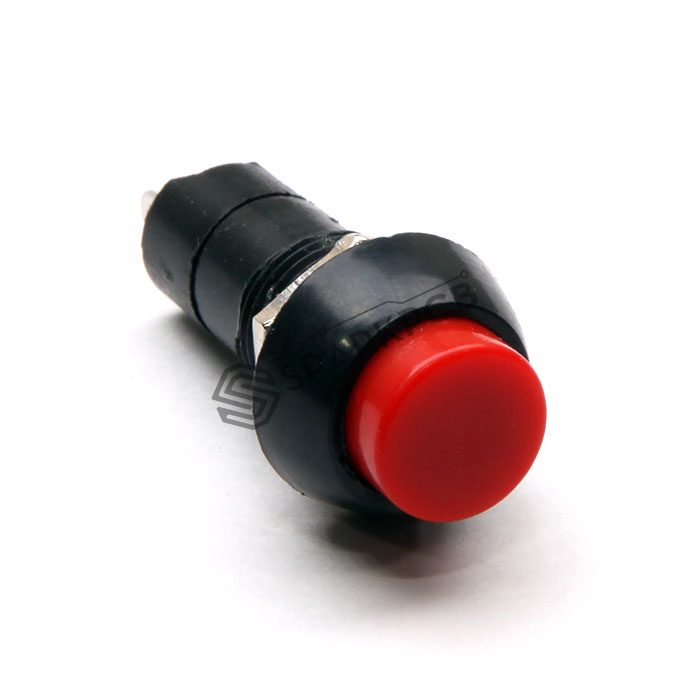 Water Pumping Motor
Switch
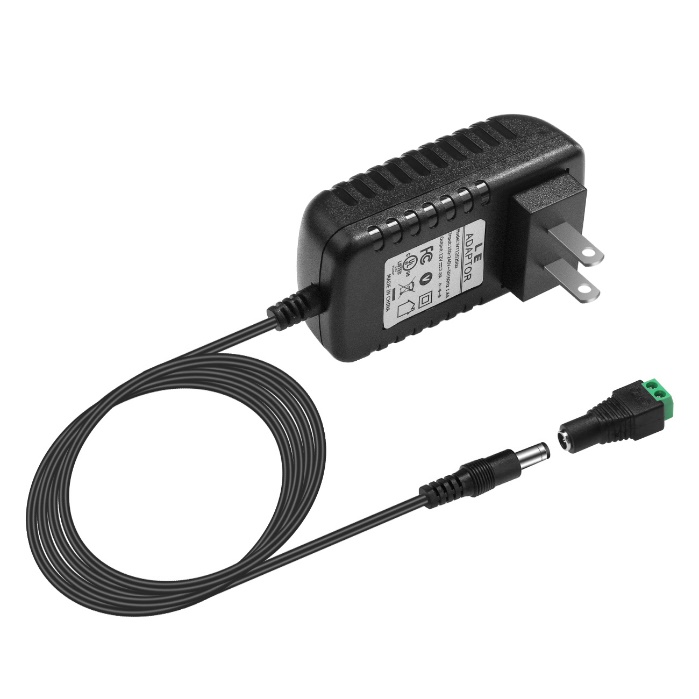 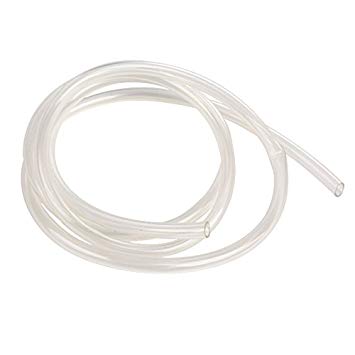 12V 1A DC Adapter
Fish Tank Pipe
साहित्य
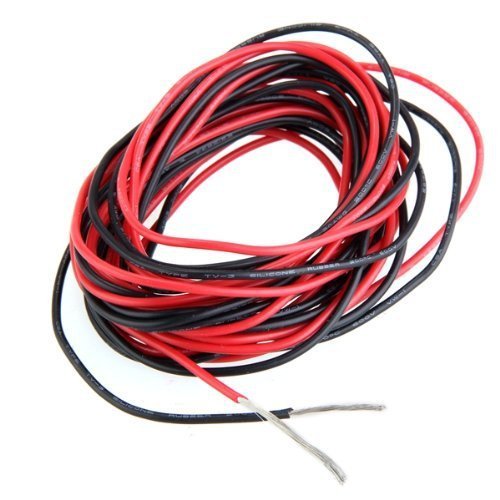 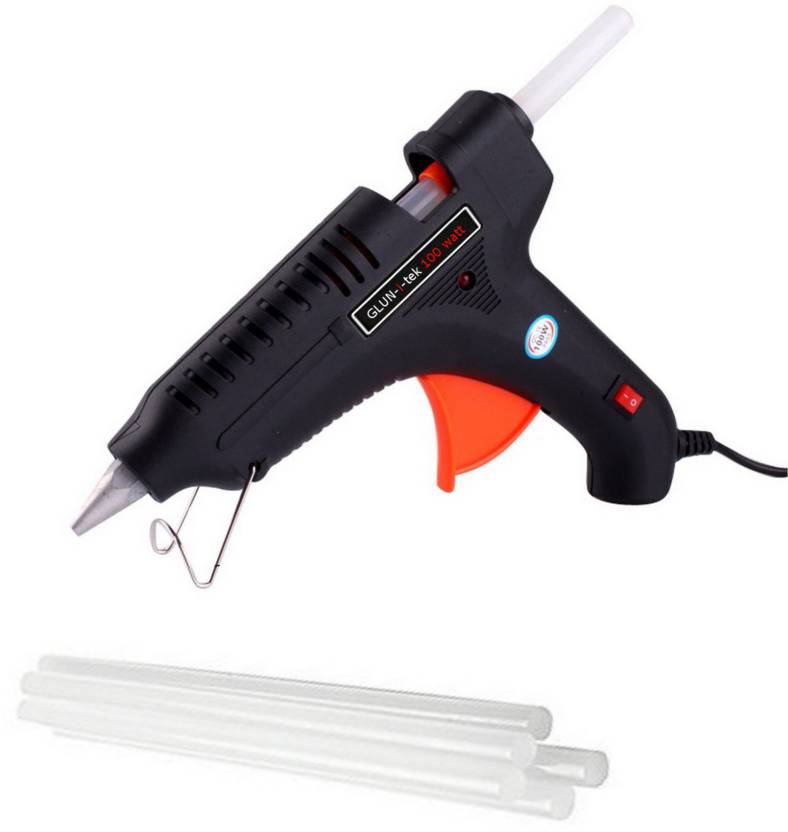 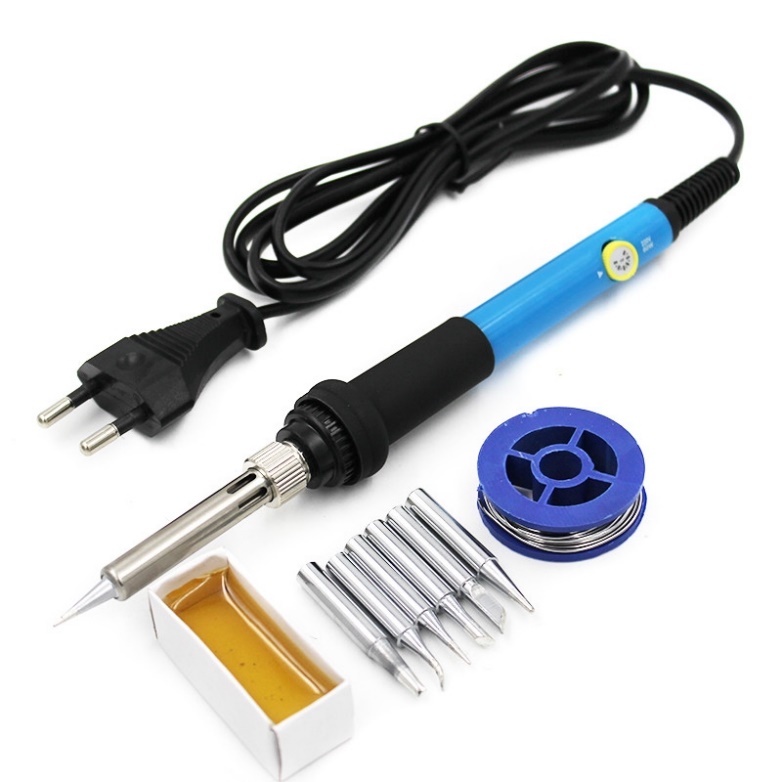 Wires
Glue Gun With Glue Sticks
Soldering Gun & Metals
सर्किट डायग्राम
12V 1A Adapter
-
+
+
Switch
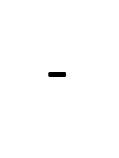 Water Pumping Motor
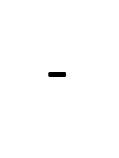 +
कनेक्शन
12V  Adapter चे +ve टर्मिनल स्विच च्या +ve ला जोडावे. 


12V Adapter चे -ve टर्मिनल Water Pumping Motor च्या -ve ला जोडावे.


स्विच चे -ve टर्मिनल Water Pumping Motor च्या +ve ला जोडावे.
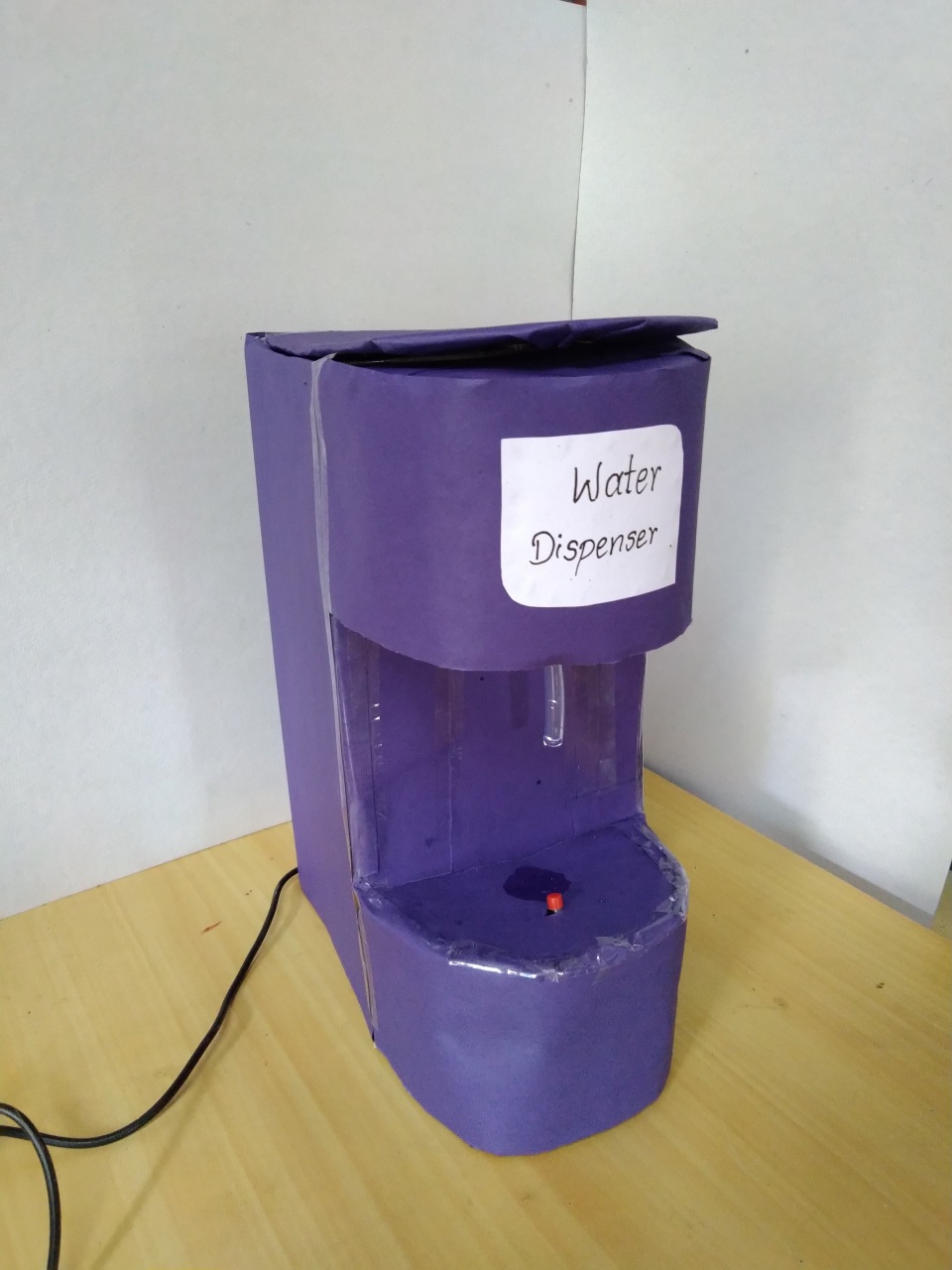 Costing
धन्यवाद